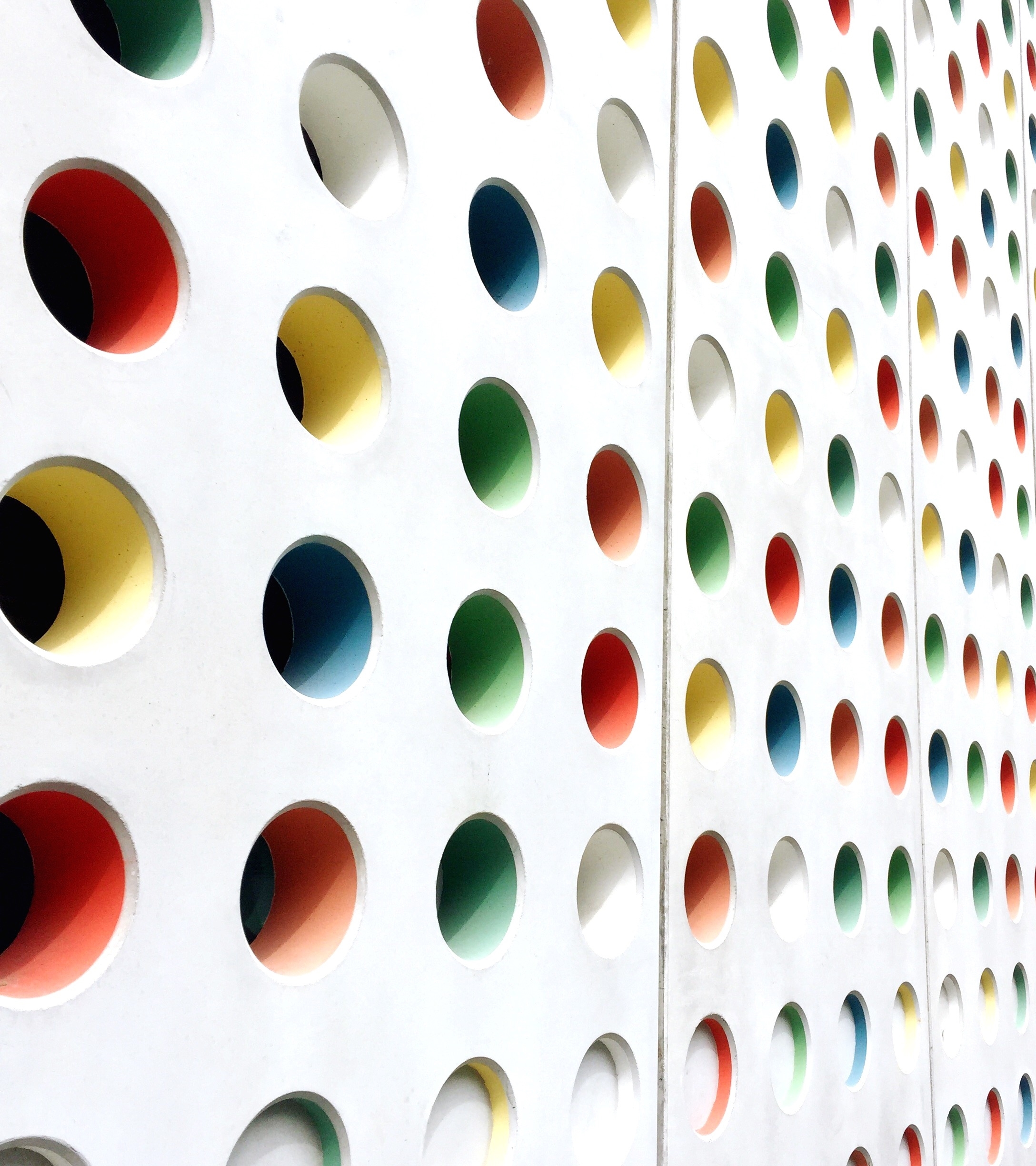 IS COMPULSORY CATASTROPHIC RISK INSURANCE THE ONLY OPTION?
Biljana chroneos krasavac
Jasna soldić-aleksić
Growing frequency and economic impact of natural disasters are intensifying the debate about the development of insurance as a tool for risk financing and management. 

Success and sustainability of insurance schemes for natural disaster losses rely on various factors, extending beyond insurance itself. Catastrophic risk insurance provides compensation after a disaster to mitigate its consequences and works alongside other recovery strategies, including government-provided compensation.

Low insurance coverage rates increase pressure on governments to fund disaster recovery. However, if governments offer full compensation after disasters, citizens have less incentive to buy insurance – charity hazard, which further decreases insurance demand.

While insurance focuses on risk pricing and transfer, moral hazard must be considered to avoid economic inefficiencies and market failures.


Moral hazard
government level (effective private insurance reduces the urgency to prevent risks)
individual level (insurance might create a false sense of security)
Better data and new digital technologies potentially reduce risks, making this one of the greatest societal benefits. 

Various approaches to achieve objectives:
Coverage availability and affordability
Solidarity
incentives for risk reduction. 
Two basic insurance models:




Several strategies to address the weaknesses of voluntary and compulsory 
natural disaster insurance models





Global economic losses caused by natural disasters have increased significantly over the past few decades, which requires well-designed natural disaster insurance arrangement that can ameliorate and limit climate change impacts by spreading risk and providing incentives for risk reduction.
voluntary add-on insurance scheme 
(natural hazard coverage is optional and offered by private insurers alongside standard property policies)
compulsory offer
       (property insurance must include disaster risk coverage)
In compulsory schemes, moral hazard mitigated by adopting risk-based premiums, applying deductibles, setting compensation limits, offering premium discounts, and including exclusions.
For voluntary schemes, increasing insurance penetration achieved by requiring coverage for mortgage approval or bundling it with property insurance contracts, especially if opting out is not allowed.
NATURAL DISASTER INSURANCE SYSTEM ESTABLISHMENT: KEY  LESSONS
New big data technologies and tools in the insurance sector enable the development of new powerful business models, which in turn enables the insurance to evolve from UNDERSTAND AND PROTECT towards PREDICT AND PREVENT.

The general characteristics of a natural disaster insurance system: Year of Establishment, Voluntary or Mandatory, Roles of Stakeholders. Understanding these characteristics helps in assessing the design and functionality of the insurance system, as well as the collaboration between different sectors in managing natural disaster risks.

Four main aspects – mandatory vs. voluntary participation; the costs of insurance; the role of the private insurance market and the government in financing the insurance, and incentives and policies for mitigation –important for the functioning of insurance.

Mandatory vs. voluntary participation: beneficial if the government establishes and enforces a strict mandatory purchase requirement because this can result in a high market penetration and a large pool of insured, which facilitates risk spreading and may reduce costs, while it limits the need for ad hoc government relief.
Cost of insurance: 
fully private insurance systems – the highest premium levels; 
fully public insurance systems – lower premiums and the most cost-effective;
premiums for public-private (PP) insurance systems typically fall between fully private and fully public systems. 

The role of the private insurance market and the government in financing the insurance: 
Public or public-private (PP) insurance systems designed to address specific historical and potential disasters and their associated damage. Most of these arrangements transfer damage above a certain threshold to the government. This transfer typically financed through a state guarantee, state-backed reinsurance, or a combination of both.

All the public and PP insurance systems have some integrated form of risk-transferring mechanism, with the purpose of making insurance available for extreme risks (for a broad public at an affordable price).

Main reasons for integration of risk-transfering mechanisams: 1) a PP natural disaster insurance scheme without a state guarantee, reinsurance or reserves with tax-exemptions may prevent private insurers from offering insurance against catastrophe risk, 2) ppremiums can be kept more affordable if the government covers part of the extreme damage, 3) prevention of cash flow depletion in the event of a catastrophe by building technical or equalization reserves.
Policies and incentives for mitigating catastrophe damage
  

Benefits of providing (financial) incentives and designing policies for damage mitigation:
decrease risk and enhance financial solvency
decrease costs of the PP catastrophe insurance system in the long run


Three main aspects of the lessons drawn from the comparative analysis:
risk assessment and mapping 
policies and regulations integrated in the insurance system 
(financial) incentives to policyholders for mitigation 

RISK ASSESSMENTS can guide protection, spatial planning and building code measures by identifying the areas and properties at (high) risk; probably best conducted by collaboration between insurers and the governments.
MITIGATION POLICIES are a public task. Prevention of damage can be regarded as a local public good that is likely to be undersupplied by private insurers.
Financial incentives can stimulate policyholders to take measures that reduce their risk. Policyholders can be rewarded for taking mitigation measures by giving them discounts on premiums or deductibles. Risk-based premiums stimulate mitigation.
MODELS FOR CLOSING THE DISASTER PROTECTION GAP 

Insurance is a vital source of adequate and immediate recovery funds, yet many remain uninsured against disasters – the protection gap. 

According to catastrophe modeler AIR, only about 25% of economic losses from natural catastrophes are insured globally, and the uninsured portion could potentially exceed $US one trillion in a particularly bad year (AIR 2019).

The cost of disaster insurance coverage can either discourage voluntary purchase or be a fundamental barrier for those without sufficient means to pay.

Closing the disaster insurance gap is an ongoing challenge.

New models of catastrophe insurance delivery need to be considered that could secure widespread coverage for catastrophes and help sustain communities following a catastrophic event. One such approach is community-based catastrophe insurance (CBCI).
CBCI CONCEPT AND THE POTENTIAL BENEFITS

COMMUNITY-BASED CATASTROPHE INSURANCE – disaster insurance arranged by a local governmental or quasi-governmental body or community group covering a group of properties within the community

Two key features of CBCI: 
purchased or facilitated by some type of community entity
covers multiple properties

Enormous flexibility in the structure and design of CBCI

Serves a complement to traditional property insurance markets, potentially in the form of supplemental disaster protection 

Provides small cash payouts to community members in the event of a disaster or offer full-limit, single-peril property protection in areas with high risk

Offers the community a means to work with carriers or private capital providers to rebuild insurance uptake while facing loss volatility.

Three important benefits of CBCI: 1) enhances the financial resilience of communities and their residents, 2) provides affordable and reliably available disaster insurance, 3) creates incentives for community-level and individual risk reduction.
DELIVERY MODELS FOR CBCI



Four CBCI delivery models illustrate the different roles and responsibilities of the community and other partners.

The community’s role and responsibility increase from lowest to highest, moving from the first to the fourth model.

In the FIRST MODEL, the community is more of a facilitator and a negotiator.

In the SECOND MODEL, the community takes on a role in distribution, choosing insurance options and collecting premiums. 

In the THIRD MODEL, the community has a dual role: as the insured on a community contract with a reinsurer and as the disburser of claims funds. 

The FOURTH MODEL harnesses an existing institutional structure — an insurance captive — that enables the community to provide disaster policies.
1) A facilitator model
2) A group policy model
3) An aggregator model
4) Purchase through a community captive
FRAMEWORK FOR IMPLEMENTATION OF CBCI

Road map or an iterative five-part process for possible implementation:
define the need, 
determine authority to act, 
engage  the stakeholders, 
analyse the risk,
transfer the risk

FIRST STEP : 1. Determine which groups could benefit, 
2. Consider the needs and motivations for CBCI, 
3. Identify residents’ needs and key risk exposure

SECOND STEP : 1. Consider what entities have an interest in helping close the gap through CBCI, 
2. Identify who has regulatory authority to implement a CBCI program, 
3. Consider necessary policy reforms or institutional changes to enable various groups to make use of CBCI

THIRD STEP: 1. Engage community early in the process to inform all subsequent choices, 
2. Communicate and educate community about the risk and mitigation options 

FOURTH STEP: 1. Capture data and modeling to design appropriate risk transfer structures and risk reduction mechanisms, 
2. Understand the risk and 
3. Set risk-based and means-based premiums associated with desired program structure
FIFTH STEP: 1. Consider capital providers: reinsurers, insurers, residual market mechanisms, captives, 
2. Determine premium payment options including funding options for the purchase considering 
assessments and affordability,
3. Map options for disbursing claims payment


CONSLUSIONS

Important: communities view CBCI as a continually adjusted concept (start with a pilot program and make changes as they learn from disasters that occur)

CBCI as a new model for disaster coverage has the potential to be one important tool for improving community resilience to disaster events.

The potential in some communities for CBCI to help offer that coverage at a more affordable price point or to provide supplementary or base coverage for residents. 

One of the main benefits: the highly flexible structure of the policy that can be tailored to various types of communities and a range of needs. 

CBCI could be enhanced by being part of a comprehensive risk management program and not an isolated risk transfer solution separated from other risk management activities.